Tools for decision making
Tools for decision making
Digging the hole with bare hands is doable, with shovel it is easier …
Common tools for decision making
Scenarios
Decision trees
Flowchart
Tables – remember shooting competition …
Scenarios I
A scenario depicts a "plausible" or "possible" future state in terms of the critically interdependent issues or variables that define that future, presented in a logical and internally consistent manner.
Scenarios II
A scenario may be a sequence of events, explaining how some future state evolves by describing conditions that precede or "cause" the future states to occur. Or, a scenario may be cross-sectional, describing a "state of affairs" at a given time.
Scenarios III
Multiple scenarios may be generated providing a range of plausible futures under different specified conditions, such as extremes of optimism and pessimism, or according to a major theme, such as energy scarcity, world depression, and so on.
Scenarios IV
Since a scenario is a possible future, it need not be taken as a direct forecast. 
Multiple scenarios may be generated providing a range of plausible futures under different specified conditions, such as extremes of optimism and pessimism, or according to a major theme, such as energy scarcity, world depression, and so on.
Scenarios V
A scenario may be presented in either a qualitative or quantitative format and may be of varying length ranging from a few paragraphs to 50 pages.
Scenarios VI
Custom tailored around certain strategic issue
General picture not detailed description – Framework scenarios

Driving forces – will affect outcomes
The Givens – elements taken as facts, unlikely to change
Predetermined – Events already occurred, consequences will yet unfold
Can‘t-go-ons – events existing today, not tomorrow
Impossibles – will not happen
Uncertains – no one knows
Discuss short scenario on current event – your decision making
Do not forget time structure
Mid level of details
Persons involved
Certain and uncertain events
Weather
Etc.
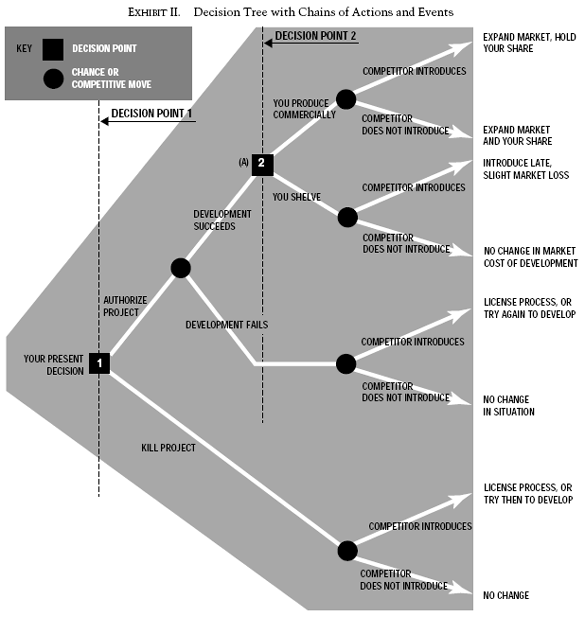 Decision trees I
Visualization of decision
Nodes and branches
Node – test (decision / option)
Decision node – square 
Chance node – circle 
End node – triangle 
Branch - outcome
A decision tree of any size will always combine (a) action choices with (b) different possible events or results of action which are partially affected by chance or other uncontrollable circumstances.
Decision trees II
Can be improved with / enhanced by
Adding probabilities
Adding financial outcome (cost and / or revenues)
Adding physical outcome (causalties, gains, …)
Adding deadlines / starting times
Prepare short decision tree
If it fits your decision making problem …
What shall I do this evening? (Stay home, go out, cinema, party, pub, alone, with friends, with family …)
Add financial efects
Flow Charts I
A flowchart is a type of diagram that represents a workflow or process
Visual tool for step-by-step approach to solving a task
Suitable for decision making under complete information (no uncertainty) and / or pre-defined set of options
Flow Charts II
Flow Charts III
The more complex the process or decision to make – the wider and larger the flow chart is
Electronic versions
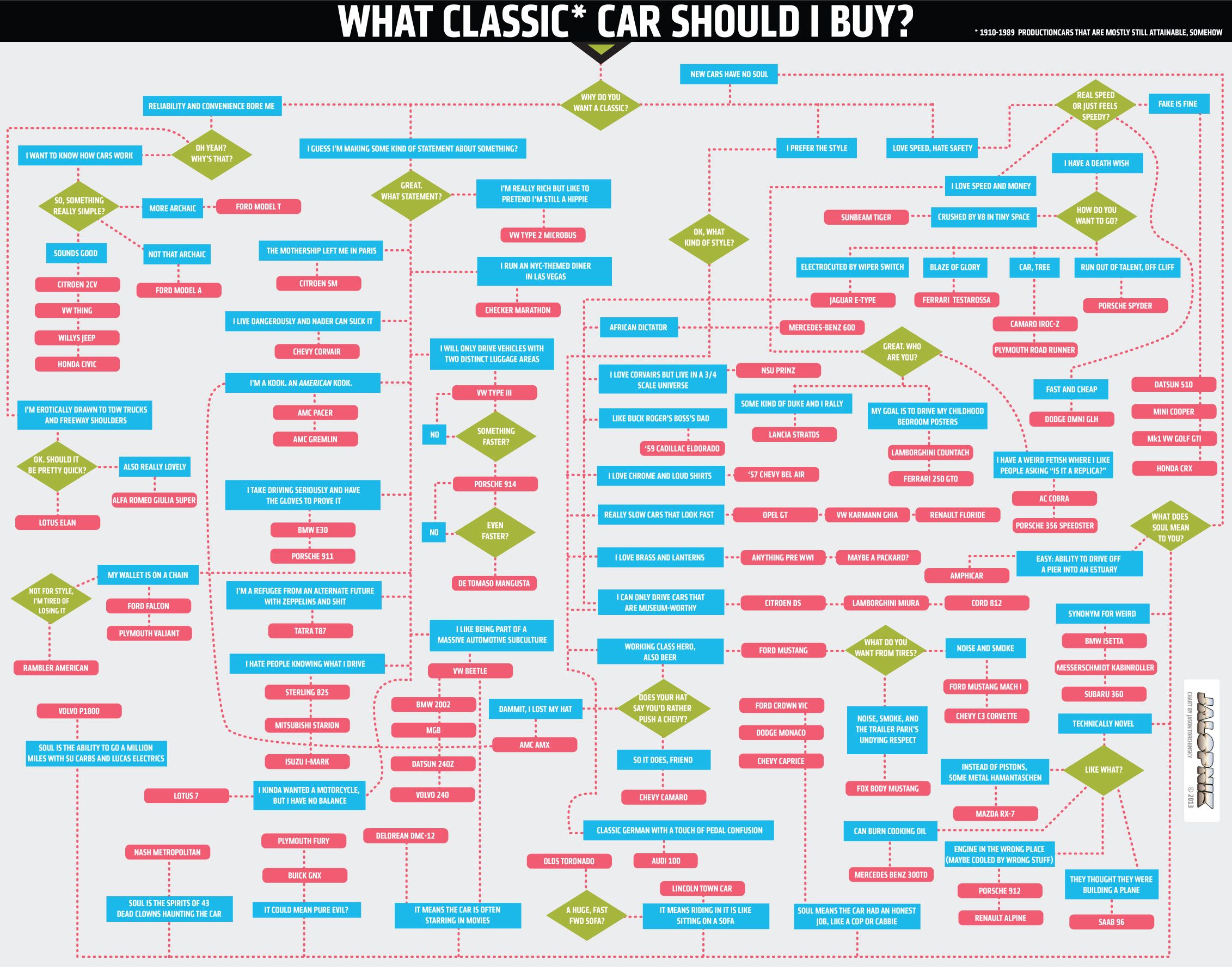 Flow Charts IV
Flow charts often combined with (they are used as a source for) 
Manuals
Quick Reference Handbooks https://youtu.be/6ZJhCg63tQk and https://youtu.be/fJ5ZLdJDBrg x https://www.youtube.com/watch?v=nGHP4uGImX4
Alarm regulations (fire alarm, evacuation plans, …)
Guide lines etc.